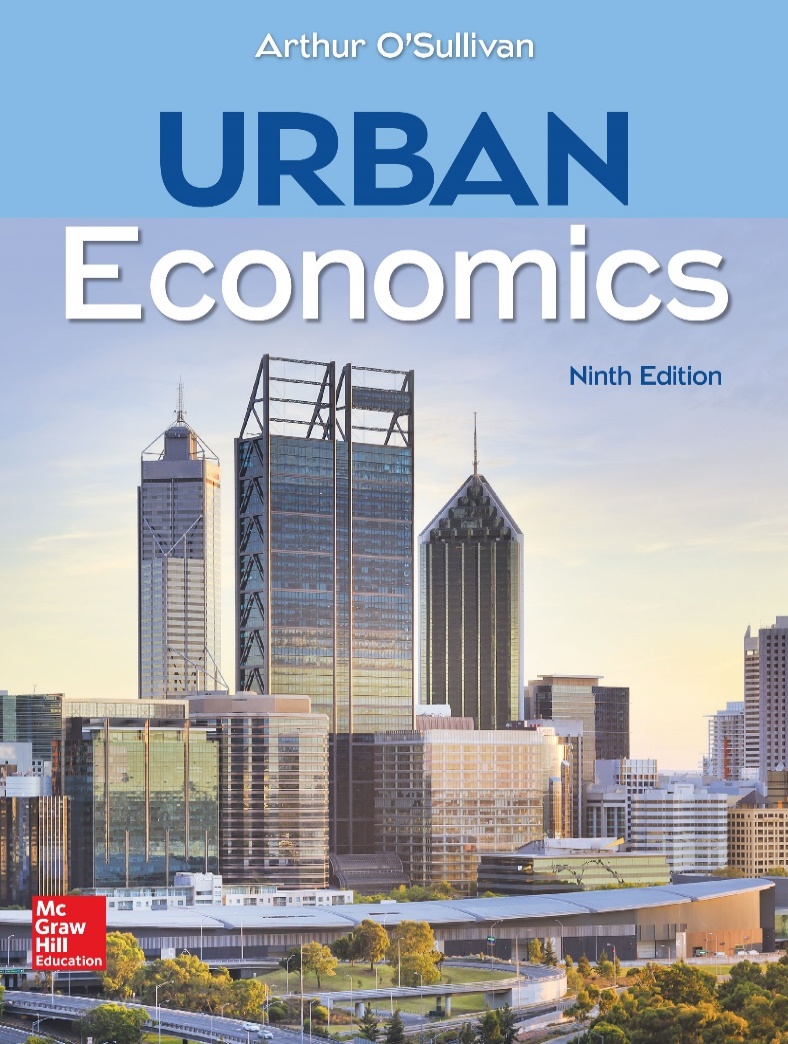 CHAPTER 15
Neighborhoods
Introduction
This chapter explores the concept of neighborhood in urban economics, with a focus on answering these questions: 
What is a neighborhood?
How does a household choose a neighborhood?
Are neighborhoods homogeneous or heterogeneous with respect to income, education, and race?
What are the consequences of segregation?
What forces lead to relatively homogeneous neighborhoods, even in the absence of explicit preferences for like neighbors?
[Speaker Notes: Presenter Note: When a household chooses a neighborhood, it chooses a set of neighbors for social interactions as well as a set of citizens who collectively determine the level of local public goods and local taxes. A key question is whether neighborhoods will be homogeneous or heterogeneous with respect to income, education, and race. As we will see, powerful forces can lead to relatively homogeneous neighborhoods, even in the absence of explicit preferences for like neighbors.]
Segregation: Income, Education, Race
The most frequently used measure of segregation is the dissimilarity index, which runs from zero (neighborhoods are similar) to 100 (neighborhoods are perfectly dissimilar). 
On the low end of the dissimilarity index, a value of zero indicates that neighborhoods in a particular city are identical with respect to the mixture of two groups.
On the high end of the dissimilarity index, a value of 100 indicates perfect segregation: each neighborhood has a single household type and there is no mixing of types at the neighborhood level.
Using examples, discuss the dissimilarity index.
[Speaker Notes: Presenter Note: We start this chapter with the facts on residential segregation in U.S. cities with respect to income, educational attainment, and race.]
Segregation: Dissimilarity Index
The formula to calculate a city’s dissimilarity index for two population types is 

where there are N neighborhoods (indexed by i), ai is the population of type a in neighborhood i, bi is the population of type b in neighborhood i, A is the citywide population of type a, and B is the citywide population of type b.
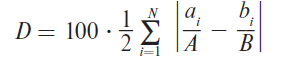 Discuss residential segregation in U.S. cities with respect to income, educational attainment, and race with the help of data.
[Speaker Notes: Alt-text: D equals 100 times 1 half sum from i equals 1 to N of open vertical bar space a subscript i over A minus b subscript i over B close vertical bar.]
Income Segregation: Dissimilarity Index for Low-Income Households in U.S. Metro Areas, 2010
Discuss the extent of segregation of low-income households in U.S. metropolitan areas in 2010.
[Speaker Notes: Alt-text: A table shows the Dissimilarity Index for Low-Income Households in U.S. metropolitan areas in 2010. Data from the table, presented in the format, category: large metro areas with population over 1 million, all metro areas, are as follows. Minimum: 27, 17. Maximum: 47,49.

Presenter Note: The table shows the extent of segregation of low-income households in U.S. metropolitan areas in 2010. The results are derived from U.S. Census data, and a neighborhood is defined as a census tract. In the table, a low-income household is defined as a household whose income falls below the national poverty level (roughly $23,000 per year for a four-person household). For large metropolitan areas (population greater than 1 million), the least segregated area has a dissimilarity index of 27, compared to a value of 47 for the most segregated area. Among all metropolitan areas, the range is 17 for the least segregated area to 49 for the most segregated area. 

The dissimilarity index shows the percentage of one group that must relocate to ensure that each neighborhood has the same residential mix. For the least segregated large metropolitan area, 27 percent of low-income households would have to relocate to equalize the residential mix across neighborhoods, that is, for each neighborhood (census tract), 15 percent of households are low-income households. For the most segregated large metropolitan area, the relocation share would be 47 percent. For all metro areas, 17 percent would have to relocate in the least segregated metropolitan area, compared to 49 percent in the most segregated metropolitan area.]
Income Segregation: U.S. Metropolitan Areas, 1980 and 2010
Discuss income segregation by measuring number of low-income households that live in predominately low-income neighborhoods.
[Speaker Notes: Alt-text: A table shows the income segregation in U.S. metropolitan areas in 1980 and 2010. Data from the table, presented in the format, type of household: percent of households in 2010, percent of households in 1980, are as follows. Low-income households in tracts with a majority of low-income households: 28, 23. Low-income households in tracts with a majority of upper-income households: 2, 1. Middle-income households in tracts with a majority of low-income households: 11, 8. Middle-income households in tracts with a majority of upper-income households: 4, 1. Upper-income households in tracts with a majority of low-income households: 4, 3. Upper-income households in tracts with a majority of upper-income households: 18, 9. 

Presenter Note: Another measure of income segregation is the number of low-income households that live in predominately low-income neighborhoods. As per the table, a low-income household is defined as a household with an income less than two-thirds of the national median income. In 2010, 28 percent of low-income households lived in neighborhoods (census tracts) where low-income households were in the majority. The corresponding figure for 1980 is 23 percent, indicating that the clustering of low-income households increased over this period. At the other end of the income distribution, the clustering of high-income households increased over this period. The last row of the table shows the percentage of high-income households living in neighborhoods where high-income households were in the majority. This measure of high-income clustering doubled from 9 percent in 1980 to 18 percent in 2010.]
Education Segregation: Dissimilarity Indexes, U.S. Metropolitan Areas, 2010
[Speaker Notes: Alt-text: A table shows the educational attainment in U.S. metropolitan areas in 2010. Data from the table, presented in the format, category: large metro areas with population over 1 million, all metro areas, are as follows. Minimum high school dropouts: 24, 10. Maximum high school dropouts: 45, 50. Minimum college graduates: 28, 14. Maximum college graduates: 43, 44.

Presenter Note: The table shows the extent of segregation with respect to educational attainment in U.S. metropolitan areas in 2010. As in the table from the previous slide, a neighborhood is defined as a census tract. Consider first the low end of the educational attainment ladder: people who did not complete high school (dropouts). For large metropolitan areas, the dissimilarity index for high-school dropouts is 24 for the least segregated area, compared to 45 for the most segregated area. Among all metropolitan areas, the range of the dissimilarity index is 10 for the least segregated area to 50 for the most segregated area.

Consider next the upper end of the educational attainment ladder: people with college degrees. For large metropolitan areas, the least segregated area has a dissimilarity index for college graduates of 28, compared to a value of 43 for the most segregated area. Among all metropolitan areas, the range of the dissimilarity index is 14 for the least segregated area to 44 for the most segregated area.]
Racial Segregation: Racial Mixing in U.S. Metropolitan Areas, 2010
[Speaker Notes: Alt-text: A horizontal percent graph plots racial mixing in U.S. metropolitan areas in 2010. Asians lived in a census tract with 49 percent Whites, 9 percent Blacks, 19 percent Hispanics, and 22 percent Asians. Hispanics lived in a census tract with 35 percent Whites, 11 percent Blacks, 46 percent Hispanics, and 7 percent Asians. Blacks lived in a census tract with 35 percent Whites, 45 percent Blacks, 15 percent Hispanics, and 4 percent Asians. Whites lived in a census tract with 75 percent Whites, 8 percent Blacks, 11 percent Hispanics, and 5 percent Asians.

Presenter Note: The figure shows the racial mixing in U.S. metropolitan areas in 2010. For each group, the figure shows the racial composition of the neighborhood (census tract) of the typical metropolitan resident. For example, the typical Asian lived in a census tract with 49 percent White residents, 9 percent Black residents, 19 percent Hispanic residents, and 22 percent Asian residents. The typical White resident lived in a census tract with 75 percent White residents, 8 percent Black residents, 11 percent Hispanic residents, and 5 percent Asian residents. 

To put these numbers in perspective, consider the racial composition of U.S. metropolitan areas in 2010. The racial breakdown was 58 percent White, 14 percent Black, 19 percent Hispanic, and 7 percent Asian. For each racial group, the typical metropolitan resident lived in a neighborhood with more than the national share of the same race (for Whites, 75% > 58%), and less than or equal to the national share of other races. For Asians and Hispanics, the share of the other race matches the national share: for Asians, 19 percent of neighbors are Hispanics; for Hispanics, 7 percent of neighbors are Asian.]
Racial Segregation: Black-White Dissimilarity Index, U.S. Metro Areas, 1980 and 2010
[Speaker Notes: Alt-text: A bar graph plots the Black-White dissimilarity index in 1980 and 2010. Data from the graph, presented in the format, area: dissimilarity index in 1980, dissimilarity index in 2010, are as follows. All metro areas: 73, 59; less than 5 percent Black: 67, 40; 5 to 10 percent Black: 72, 54; 10 to 20 percent Black: 77, 63; and more than 20 percent Black: 70, 59. 

Presenter Note: The figure shows Black-White dissimilarity values for U.S. metropolitan areas in 1980 and 2010. For metropolitan areas as a whole, the dissimilarity index decreased from 73 in 1980 to 59 in 2010. In the typical metropolitan area, to achieve the same Black-White mix in each census tracts, 59 percent of Blacks would be required to relocate. As shown in the Figure, the largest reductions in the dissimilarity index occurred in metropolitan areas with relatively small Black populations. For metro areas where Blacks are less than 5 percent of the population, the dissimilarity index decreased from 67 in 1980 to 40 in 2010. At the other extreme, for metro areas where Blacks are more than 20 percent of the population, the index decreased from 70 in 1980 to 59 in 2010. The decreases in segregation are largely a result of increased mixing in predominantly white neighborhoods. 

To put these figures in perspective, consider the values of the dissimilarity index for other racial pairs. For U.S. metropolitan areas in 2010, the White-Hispanic dissimilarity value is 45, and the White-Asian dissimilarity value is 41. In other words, the residential mixing of Whites and Blacks is less than the residential mixing of Whites and other races.]
Racial Segregation: White-Black Dissimilarity Index for Most Segregated U.S. Metropolitan Areas
[Speaker Notes: Alt-text: A table shows the White-Black dissimilarity index for most segregated U.S. metropolitan areas. Data from the table, presented in the format, 2010 rank: area name, 2010 dissimilarity, 2000 dissimilarity, 1990 dissimilarity, 1980 dissimilarity, are as follows. 1: Detroit MI, 79.6, 85.9, 85.6, 83. 2: Milwaukee WI, 79.6, 82.2, 82.8, 83.9. 3: New York NY-NJ, 79.1, 81.3, 82, 81.7, 4: Newark NJ-PA, 78, 80.4, 82.7, 82.8. 5: Chicago IL, 75.9, 80.8, 84.6, 88.6. 6: Philadelphia PA, 73.7, 76.5, 81.4, 82.6. 7: Miami FL, 73, 72.4, 71.8, 79.3. 8: Cleveland OH, 72.6, 77.2, 82.8, 85.8. 9: St. Louis MO-IL, 70.6, 73.4, 77.2, 81.6. 10: Nassau NY, 69.2, 73.6, 76.4, 76.9. 11: Boston MA, 67.8, 71.5, 73.7, 79.8. 12: Cincinnati OH, 66.9, 72.6, 75.9, 78.2. 13: Birmingham AL, 65.2, 68.9, 70.3, 72.2. 14: Los Ángeles CA, 65, 67.4, 73.1, 81.1. 15: Indianapolis IN, 64.5, 71, 74.4, 78.8. 16: Baltimore MD, 64.3, 67.6, 71.4, 74.4. 17: Washington DC, 64.1, 65.9, 68.4, 71.4. 18: New Orleans LA, 63.3, 69, 68.3, 70. 19: Pittsburgh PA, 63.1, 67.4, 70.8, 73.3. 20: Memphis TN, 62.2, 65.7, 65.5, 68.8	.

Presenter Note: The table lists the values of the White-Black dissimilarity index for the 20 most segregated metropolitan areas. Between 1980 and 2010, the value of the index decreased in all metropolitan areas, with relatively small changes in the most segregated areas.]
Sorting for Local Public Goods
When a household chooses a house or apartment, it also chooses a bundle of local public goods and taxes. 
The bundle is determined by the political process.
Citizens vote for their favored programs or elect representatives to make decisions. 
Neighbors are fellow citizens who collectively determine the level of local public goods and taxes. 
Households favor neighbors who have:
similar preferences for local public goods 
similar demands for private goods.
[Speaker Notes: Presenter Note: The typical large metropolitan area has a number of municipalities, each providing a different mixture of local public goods such as public safety, libraries, and parks, along a system of taxes to finance the local public goods. In addition, households choose from a number of school districts, each with its own educational program. 

Neighbors are fellow citizens who collectively determine the level of local public goods and taxes. As we’ll see, households favor neighbors who have (i) similar preferences for local public goods and (ii) similar demands for the private goods that are taxed to support local public goods.]
Diversity in Demand for Local Public Goods (1 of 5)
In a metropolitan area with differences in household income and preferences, households will differ in their desired level of local public goods. 
Households will differ on the size of library budgets and parks, the number of police officers and firefighters, and class sizes in local schools.
Discuss the implications of differences in desired levels of local public goods on location choices.
[Speaker Notes: Presenter Note: 
Citizens in a municipality or school district collectively determine the level of a public good and its budgetary cost.]
Diversity in Demand for Local Public Goods (2 of 5)
Consider a metropolitan area with a single school district and 300 citizens. 
Suppose the citizens differ in income, with one hundred citizens of each type: low, medium, and high. 
The local public good is local schooling, with the quantity measured by the number of teachers. 
The larger the number of teachers for a given number of students, the smaller the class size and the higher the achievement of students.
Discuss the impact of differences in income on the preferred level of the local public good.
[Speaker Notes: Presenter Note: 
Because of the differences in income, citizens will disagree about the preferred level of the local public good (the number of teachers) and will use the political process—majority rule—to pick the number of teachers.]
Diversity in Demand for Local Public Goods(3 of 5)
Using the consumer choice model, discuss the: 
preferred number of teachers for each household type
positive relationship between income and the preferred number of teachers.
[Speaker Notes: Alt-text: A line graph plots diversity in demand for local public goods. The horizontal axis shows teachers, listing t prime, t asterisk, and t double prime. The vertical axis shows cost of all other goods in dollars, listing a prime, a asterisk, and a double prime. Three concentric curves fall from higher cost of goods and lesser number of teachers to lower cost of goods and greater number of teachers. The first curve falls through point l (t prime, a prime). The second curve, shifted upward, falls through point m (t asterisk, a asterisk). The third curve, shifted further upward, falls through point h (t double prime, a double prime). Each curve has a tangent passing through its corresponding points. The tangents are parallel to each other. 

Presenter Note: The figure uses the consumer choice model to show the preferred number of teachers for each household type. The linear budget lines show the tradeoff between spending on local schools and all other goods, including private goods as well as other local public goods. Assume for the moment that schools are financed by a head tax: if you have a head, you pay the same tax, regardless of income. As a result, each citizen faces the same tradeoff between education and other goods: each additional teacher has the same opportunity cost (in terms of foregone other goods) for each citizen. In graphical terms, the budget lines have a common slope. Assume that citizens have the same underlying preferences for education, so they have the same indifference curves.]
Diversity in Demand for Local Public Goods(4 of 5)
The preferred bundle for each citizen is the affordable bundle at which the marginal rate of substitution (the slope of the indifference curve) equals the price ratio (the slope of the budget line). 
As per the line graph for diversity in demand for local public goods (slide no. 14):
The citizen’s budget line is tangent to an indifference curve. 
 The preferred bundles are shown by point l (low income), point m (medium income), and point h (high income). 
A school teacher is a “normal” good as defined in economics. .
[Speaker Notes: Presenter Note: In the graph from the previous slide, the preferred bundles are shown by point l (low income), point m (medium income), and point h (high income). In other words, a school teacher is a “normal” good as defined in economics: a positive relationship exists between income and the preferred number of teachers. In this case, the three types of citizens disagree about how many teachers to hire, with high-income citizens preferring more teachers (and higher taxes) and thus smaller class sizes.]
Diversity in Demand for Local Public Goods(5 of 5)
The three types of citizens disagree about how many teachers to hire, with higher income citizens preferring more teachers (and higher taxes) and thus smaller class sizes.
The three citizen types reconcile their different preferred numbers of teachers through: 
Voting with ballots: Median voter wins pair-wise elections
Voting with feet: 3 homogeneous (with respect to income) school districts
Discuss how differences in the demand for local public goods cause households to sort with respect to income.
[Speaker Notes: Presenter Note: 
How do the three citizen types reconcile their different preferred numbers of teachers? 
One option is to vote with ballots. As we’ll see later in this text, the outcome of a direct vote will be the preferred option of the median voter, defined as the voter that splits the rest of voters into two equal halves, one that prefers fewer teachers and another that prefers more teachers. In this example, medium-income citizens determine the outcome of an election, so the political equilibrium will be t* teachers. Two groups will be unhappy with the outcome: low-income citizens, who would prefer fewer teachers (t′ < t*), and high-income citizens, who would prefer more teachers (t″ > t*).

The alternative to voting with ballots is for citizens to vote with their feet. Each dissatisfied group could form a new homogeneous school district and hire its favored number of teachers. If there are no costs associated with forming smaller school districts, it’s a no-brainer for low-income and high-income citizens. Each group would establish a 100-citizen school district and get its preferred number of teachers and other goods. The low-income citizens would achieve point l, with t′ teachers and a′ other goods, while the high-income citizens would achieve point h, with t″ teachers and a″ other goods. Of course, if a switch to a smaller school district increases average production cost, things are more complex.

Differences in the demand for local public goods cause households to sort with respect to income. Our hypothetical metropolitan area will have three school districts, each of which is homogeneous with respect to income. The same logic applies to differences in demand that arise from differences underlying preferences for local public goods rather than differences in income. For example, the demand for public education could depend on the educational attainment of the parents. In this case, diversity in demand for education could generate two school districts, one with parents who did not complete college and a second with college graduates.]
Diversity in Demand for a Taxed Good (1 of 3)
In the local government, local public goods are financed by taxes on housing (property taxes), income, and consumer goods (sales tax). 
Citizens’ varying demands for the goods taxed by local governments creates another incentive to form separate jurisdictions, to sort with respect to the demand for the taxed products.
Using an example, discuss how citizens have varying demands for the goods taxed by local governments.
[Speaker Notes: Presenter Note: 
Up to this point, we have assumed that a school budget is financed by a head tax, which is the same for each household within the school district. 

Continuing our example, consider the middle-income school district. Suppose the cost of the preferred school program (t* teachers) is $120 per capita, and a head tax of $120 per head will equalize taxes across citizens. Suppose the school district switches to a tax based on head weight. The average head weight in the district is 2 kilograms, so a tax of $60 per kilo will raise $120 on average, just enough to cover the cost of the school program. And if everyone has the same head weight (2 kilos), everyone will pay the same $120 tax.]
Diversity in Demand for a Taxed Good (2 of 3)
Using the graph, discuss:
the implications of diversity in the tax base 
how differences in the tax base provide incentives for heavily taxed citizens to establish a new jurisdiction.
[Speaker Notes: Alt-text: A bar graph plots the tax rate for different types of head weight. The horizontal axis shows head weight. The vertical axis shows head tax rate in dollars per kilo, listing 40, 60, and 120. There are three sets of rectangular bars, with two in each set. The head weight corresponds to the width of the rectangle, the head tax rate corresponds to the height of the rectangle, and the tax value corresponds to the area of the rectangle. In the first set of bars, both rectangles have the same dimensions. Their head weight is 2, their head tax rate is $60, and their tax value is $120. In the second set, the rectangles have unequal dimensions. The head weight of the first rectangle is 1, the head tax rate is $60, and the tax value is $60. The head weight of the second rectangle is 3, the head tax rate is $60, and the tax value is $180. In the third set, the rectangles have unequal dimensions and  represent two districts. The head weight of the first rectangle is 1, the head tax rate is $120, and the tax value is $120. The head weight of the second rectangle is 3, the head tax rate is $40, and the tax value is $120.

Presenter Note: The figure shows the implications of diversity in the tax base (head weight). The gray rectangles on the left show the tax liabilities in the case of a uniform tax base (equal head weight). The height of the rectangle is the $60 tax, the width is the 2 kilo weight, and the area of each rectangle is $120. The middle set of rectangles shows what happens in a single school district with two types of citizens, light heads (1 kilo) and heavy heads (3 kilos). With a tax rate of $60 per kilo, a light head pays only $60 while a heavy head pays $180. On average, citizens pay the $120 per capita cost of the education program, but a heavy head pays more than a light head.]
Diversity in Demand for a Taxed Good (3 of 3)
Implications for household location decisions in real cities:
Local governments tax housing rather than heads. 
Households in large (high value) houses have an incentive to form exclusive jurisdictions with lower tax rates. 
The differences in tax rates will be sustainable only if there is a mechanism to exclude households in inexpensive houses. 
Diversity in demand for the goods taxed by local governments (heads or houses) provides an additional incentive to form local jurisdictions.
[Speaker Notes: Presenter Note: When a local government imposes a tax on a good for which demand increases with income (a “normal” good), households have an incentive to sort themselves with respect to income. This reinforces the tendency of income sorting caused by diversity in demand for local public goods.]
Bidding for Favorable Neighbors
An externality is an unpriced interaction. It can be positive or negative. 
A positive externality occurs when a person is not paid for an action that benefits someone else. 
A negative externality occurs when a person does not pay for an action that imposes a cost on someone else. 
Social interactions at the neighborhood level generate externalities for both children and adults.
Discuss how neighborhood externalities affect neighborhood choice. 
In a market economy, discuss who gets the favorable households as neighbors.
[Speaker Notes: Presenter Note: Consider a household’s location choice when neighbors generate externalities. Recall that an externality is an unpriced interaction; it can be positive or negative. 

Social interactions at the neighborhood level generate externalities for both children and adults.
Children imitate adults, and a neighborhood of educated and successful adults provides good role models. In school, children learn more when they are surrounded by other children who are motivated and focused. 

On the positive side, information for adults about employment opportunities often comes from informal sources such as neighbors and friends; employed neighbors provide better job information. On the negative side, drug abuse among neighbors can generate an unpleasant living environment. These are externalities because neighbors don’t charge each other for information that leads to job prospects, and drug abusers don’t compensate their neighbors for the unpleasant environment.

These neighborhood externalities affect neighborhood choice. If households have the same preferences with respect to adult role models and school peers, all households will prefer the same sort of neighborhood. The positive externalities generated by a household generally increase with income and education level, so people generally prefer neighborhoods with large numbers of high-income, educated households. Of course, the number of such households is limited, so the question is, “Who gets the favorable households as neighbors?” In a market economy, favorable neighborhoods are allocated to households that are willing to pay the most for them.]
A Model of Bidding for Favorable Neighbors:Perfectly Integrated Neighborhood
Discuss the model of bidding for favorable neighbors developed by Becker and Murphy (2000),
[Speaker Notes: Alt-text: An illustration shows a rectangular grid, with alternate dark and light squares.

Presenter Note: To illustrate the concept, consider a neighborhood defined as a 4 × 3 grid of 12 residential lots, with one house on each lot. The image shows a perfectly integrated neighborhood, with six residents of each type. The checkerboard pattern is only one version of a perfectly integrated neighborhood. As long as there are six residents of each type, the neighborhood is perfectly integrated, regardless of the placement of the residents within the neighborhood.]
A Model of Bidding for Favorable Neighbors: Allocation across Neighborhoods
The allocation of residents across two neighborhoods is determined by competitive bidding for land. 
An allocation is a locational equilibrium if three conditions are satisfied.
Nash equilibrium: no incentive to switch to the other neighborhood
Equal rent across dwellings in each neighborhood
Adding up constraints
[Speaker Notes: Presenter Note:
Consider a city with two distinct (not overlapping) neighborhoods (West and East) and 24 residents (12 of each type). For example, the two neighborhoods could be on the opposite sides of a highway or railroad tracks.

The allocation of residents across two neighborhoods is determined by competitive bidding for land. 
1. Nash equilibrium. No single resident has an incentive to relocate to the other neighborhood. 
2. Equal rent. Every household in a particular neighborhood pays the same rent.
3. Adding up. All residents are accommodated, meaning that both neighborhoods are full.]
A Model of Bidding for Favorable Neighbors: Bid Premium Curves
[Speaker Notes: Alt-text: A line graph plots the bid premium curves for blue and green households. The horizontal axis shows blue in West, listing 6, 7, and 12, and green in West, listing 6, 5, and 0. The vertical axis shows bid premium in dollars, listing 21, 30, r prime, and r double prime. The curve for premium blue rises through point i (6, 0), point b (7, 30), and point s (12, r double prime). The curve for premium green rises through point i (6, 0), point g (5, 21), and point t (0, r prime). 

Presenter Note: The figure provides a framework to determine the equilibrium allocation of the two types of households to the two neighborhoods. Moving from left to right along the horizontal axis, the number of blue households in West increases and the number of green households decreases. A household’s bid premium r (on the vertical axis) equals the bid for a West lot minus the bid for an East lot.

For both households, the premium curves are positively sloped. As the number of blues in West increases (and the number of greens decreases), both types are willing to pay more for a lot in West: At the same time in East, there are fewer blue households and more green households, so both types are willing to pay less for a lot in East: the bid for East decreases. The combination of a higher bid for West and a lower bid for East means that the bid premium increases. For example, when the number of blue households increases from 6 to 7, the premium of green households increases from zero to $21 (point i to point g) and the bid premium of blue households increases from zero to $30 (point i to point b). When the number of blue households increases to 12, the bid premium for blues increases to r″ and the bid premium for greens increases to r′.]
A Model of Bidding for Favorable Neighbors: Segregation as a Stable Equilibrium
Using the graph:
discuss how perfect integration is a Nash equilibrium 
discuss how perfect segregation is the only stable equilibrium.
[Speaker Notes: Alt-text: A line graph plots the bid premium curves for blue and green households. The horizontal axis shows blue in West, listing 6, 7, and 12, and green in West, listing 6, 5, and 0. The vertical axis shows bid premium in dollars, listing 21, 30, and r asterisk. The curve for premium blue rises through point i (6, 0), point b (7, 30), and point s (12, r asterisk). The curve for premium green rises through point i (6, 0) and point g (5, 21), toward a value corresponding to x equals 0 (of green in West) and a bid premium value between 30 and r asterisk.

Presenter Note: In this figure, perfect integration is a Nash equilibrium. At point i, the two neighborhoods are identical: each neighborhood has six residents of each type, so the bid premium is zero. This is an equilibrium because (i) there is no incentive for unilateral deviation; (ii) in each neighborhood, everyone pays the same rent; and (iii) all 24 households are accommodated.

Perfect integration is an unstable equilibrium. A small random deviation from integration will generate self-reinforcing changes in the same direction. Suppose a pair of residents swap neighborhoods: a blue moves from East to West, and a green moves from West to East. Given the new mix of 7 blues and 5 greens, each blue resident is now willing to pay a premium $30 (point b), and each green resident is willing to pay a smaller premium $21 (point g). Blue residents will outbid greens for lots in the bluer West, generating a still bluer neighborhood. As long as blues have a higher premium, they will continue to displace green residents. The relocation process ends at point s, the segregated outcome: West is all blue, and East is all green.

In this case, perfect segregation is the only stable equilibrium. The premium curve of the favorable type (blue) lies everywhere above the premium curve of the unfavorable type (green). Although both blues and greens are willing to pay a premium for bluer neighborhoods, blues are willing to pay a larger premium over the full range of blueness, from just one blue beyond perfect integration to full segregation.]
Mixing and Perfect Segregation: Mixing as Stable Equilibrium
Discuss how perfect segregation is achieved from the varied placement of bid curves.
[Speaker Notes: Alt-text: A line graph plots the bid for blue and green. The horizontal axis shows blue in West, listing 6, 9, and 12, and green in West, listing 6, 3, and 0. The vertical axis shows bid premium in dollars, listing r asterisk. All data are approximate. Point a corresponds to value 7.5 of blue and moderately low bid premium, point b corresponds to value 5.5 of green and low bid premium, point c corresponds to value 2 of green and moderately high bid premium, and point d corresponds to value 10 of blue and moderate bid premium. The curve for blue bid rises through point i (6, 0), point a, point m (9, r asterisk), and point d. The curve for green bid rises through point i (6, 0), point b, point m (3, r asterisk), and point c. 

Presenter Note: The segregation outcome shown in the graph on the prior slide results from the placement of the bid curves. In contrast, the placement of the bid curves in the figure shown here generates a stable equilibrium with a mix of blues and greens. Point m (9 blues and 3 greens) is a stable equilibrium because a random deviation will trigger changes that lead the market back to point m. An increase in the number of blues (point c and point d) means that greens (point c) outbid the new blues (point d) for places in West, so the market moves back to point m. Similarly, a decrease in the number of blues (point a and point b) means that blues outbid greens, so the market moves back to point m. Point m is the only stable equilibrium. Starting at point i (perfect integration), a random deviation to point a and point b would cause blues to outbid greens until we reach point m. Starting with perfect segregation (12 blue, 0 green), a random deviation to point c and point d would cause greens to outbid blues until we reach point m.]
Land Prices and Locational Equilibrium
One of the key concepts of urban economics is that prices adjust to generate locational equilibrium. 
To generate a Nash equilibrium in the market for neighborhoods, variation in the price of land offsets differences in the residential composition of the neighborhoods.
perfect segregation 
mixed neighborhood
Discuss perfect segregation and mixed neighborhood using the graphs in slide number 24 and 25.
[Speaker Notes: Presenter Note: 
1. Perfect segregation. In the figure in slide 24, point s shows the maximum premium from blue residents for a perfectly segregated neighborhood. Point t shows the premium from green residents for being the first green resident in an otherwise blue neighborhood. The equilibrium premium is somewhere between the two numbers associated with point s and point t: savvy residents will recognize they must pay at least r′, while savvy landowners will recognize that blue residents are willing to pay as much as r″.
2. Mixed. In the figure in slide 25, each resident of West pays a premium of r* for a favorable neighborhood. The 9 blue residents in West are just as happy as the 3 blue residents in East because West residents pay a premium for the more favorable neighborhood, while East residents get a discount for the inferior neighborhood. Similarly, the rent premium makes the green residents in the bluer West just as happy as the green residents in the greener East.]
Lot Size and Public Policy
Up to this point, we have assumed that each household occupies one unit of land. 
Land is a normal good in the economic sense, and consumption increases with income.
What are the implications of variable lot sizes for neighborhood choice and income segregation?
[Speaker Notes: Presenter Note: When high-income residents consume more land, integration is more likely.]
Lot Size and Integration
[Speaker Notes: Alt-text: A line graph plots two blue premium and one green premium. The horizontal axis shows blue in West, listing 6, 7, and 12, and green in West, listing 6, 5, and 0. The vertical axis shows bid premium in dollars, listing uppercase R subscript h equals 15, lowercase r subscript l equals 21, and lowercase r subscript h equals 30. The curves with decreasing steepness are as follows. The curve for blue premium of land equals 1 rises through point i (6, 0) and point b (7, 30). The curve for green premium of land equals 1 rises through point i (6, 0) and point g (5, 21). The curve for blue premium of land equals 2 rises through point i (6, 0) and point h (7, 15).

Presenter Note: As a starting point, consider the situation shown in the figure. A blue resident is willing to pay a premium of $30 to live in a neighborhood with 7 blue residents and 5 green residents (point b), while the premium for the green resident is only $21 (point g). If both types of residents occupy one unit of land, blue households outbid green households, ultimately leading to segregation. Things are different when blue residents consume more land. Suppose each blue resident occupies two units of land, compared to only one unit for a green resident. The $30 blue premium translates into a $15 premium per unit of land (point h). In this case, a blue resident has a lower premium per unit of land, so greens will outbid blues for land in the more desirable neighborhood. As a result, any deviation from the integrated equilibrium (e.g., 7 blues and 5 greens) will cause self-correcting rather than self-reinforcing changes. The result is integration, the symmetric equilibrium with six residents of each type in each neighborhood.]
Lot Size and Public Policy
Integration is more likely with variable lot size:
difference in lot size large relative to difference in premium
income integration more likely if favorability increases with income.
Public policy and minimum lot size:
prevents market bidding, putting high-density bidders at disadvantage
 increases likelihood of income segregation.